ORG Computing:Advancing Future Computing with Foldable Logic
21’ 안희진
What is a Computer?
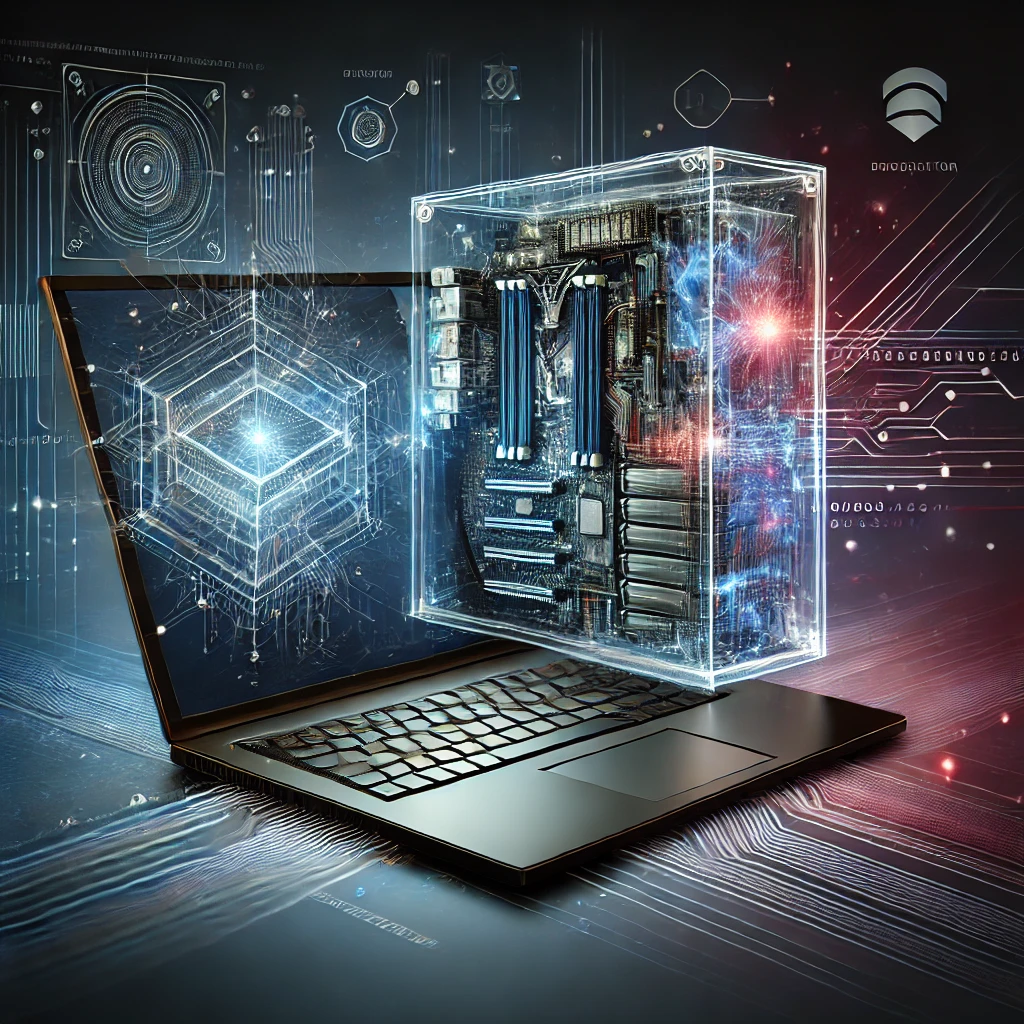 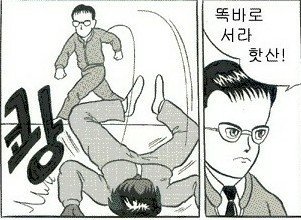 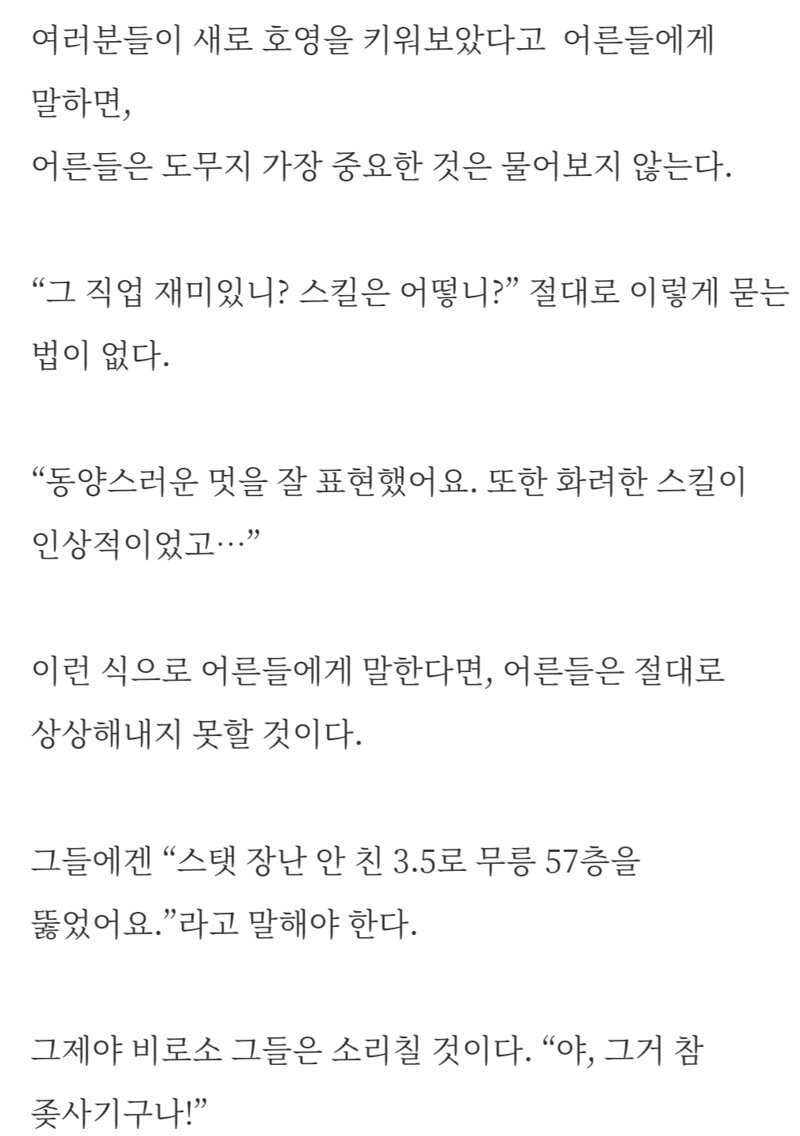 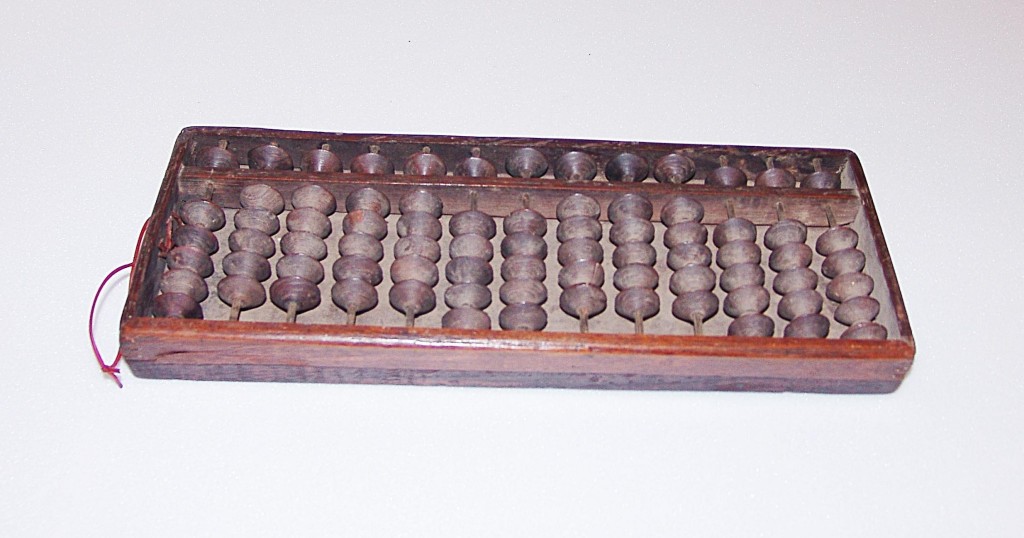 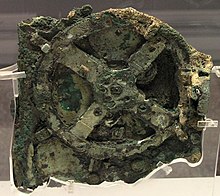 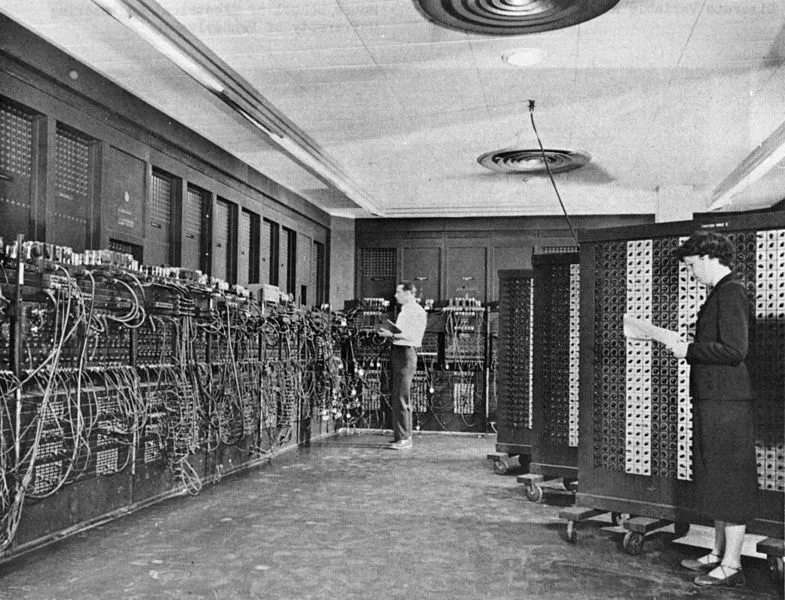 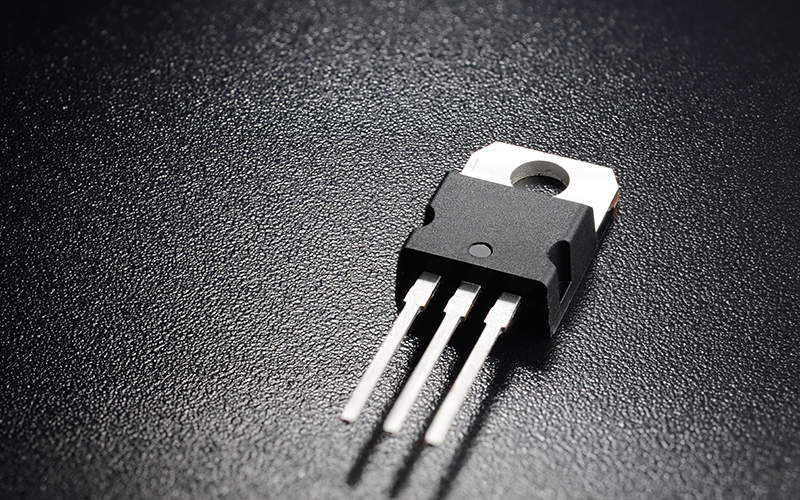 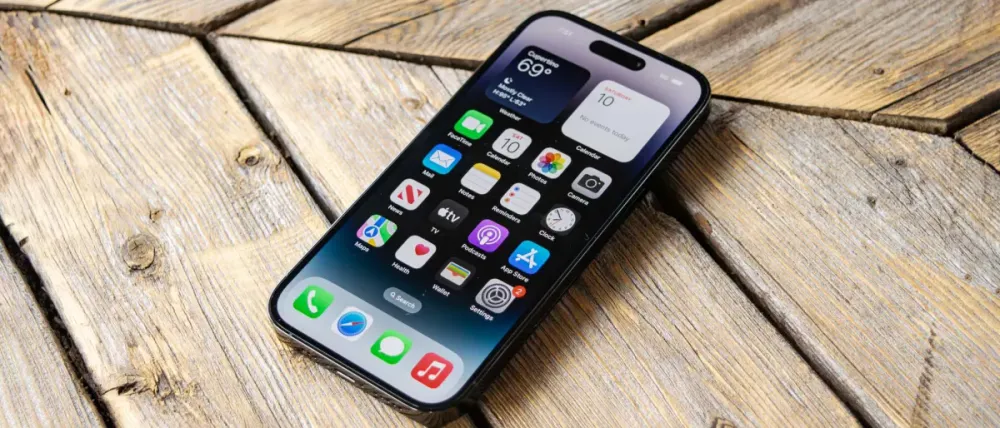 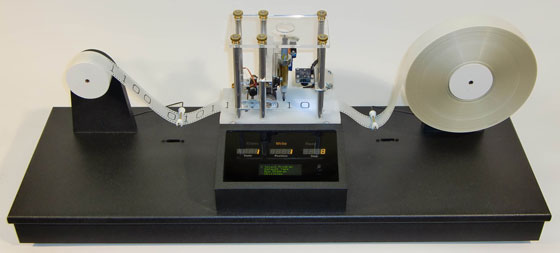 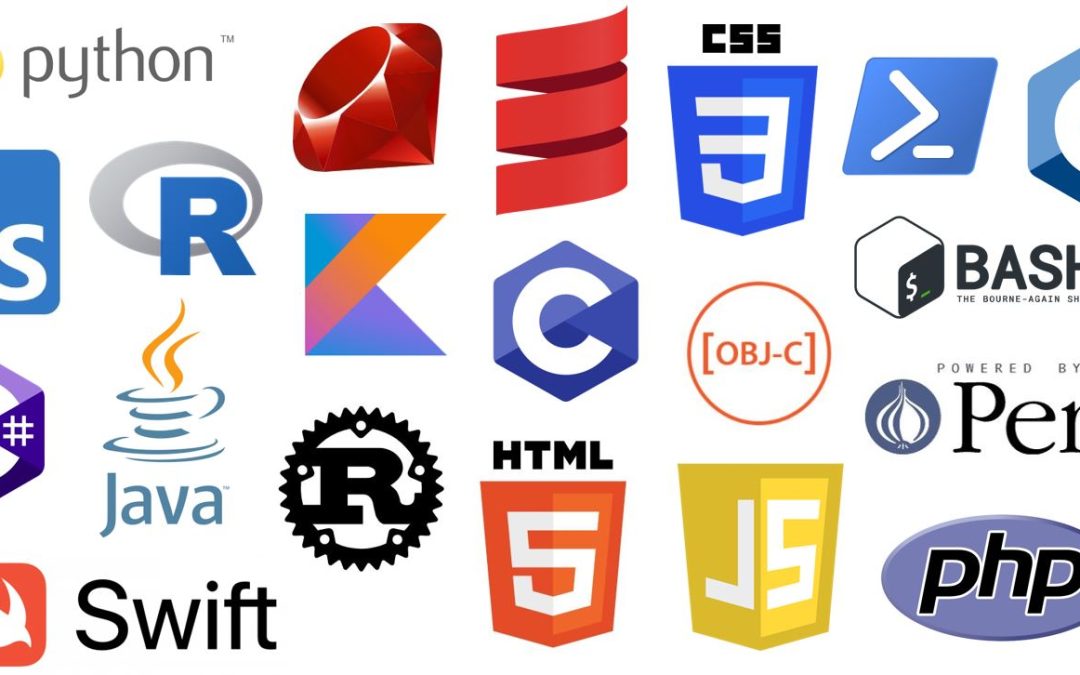 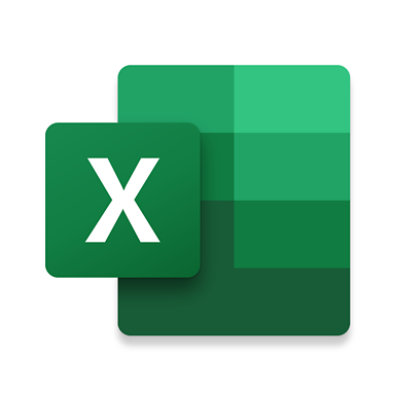 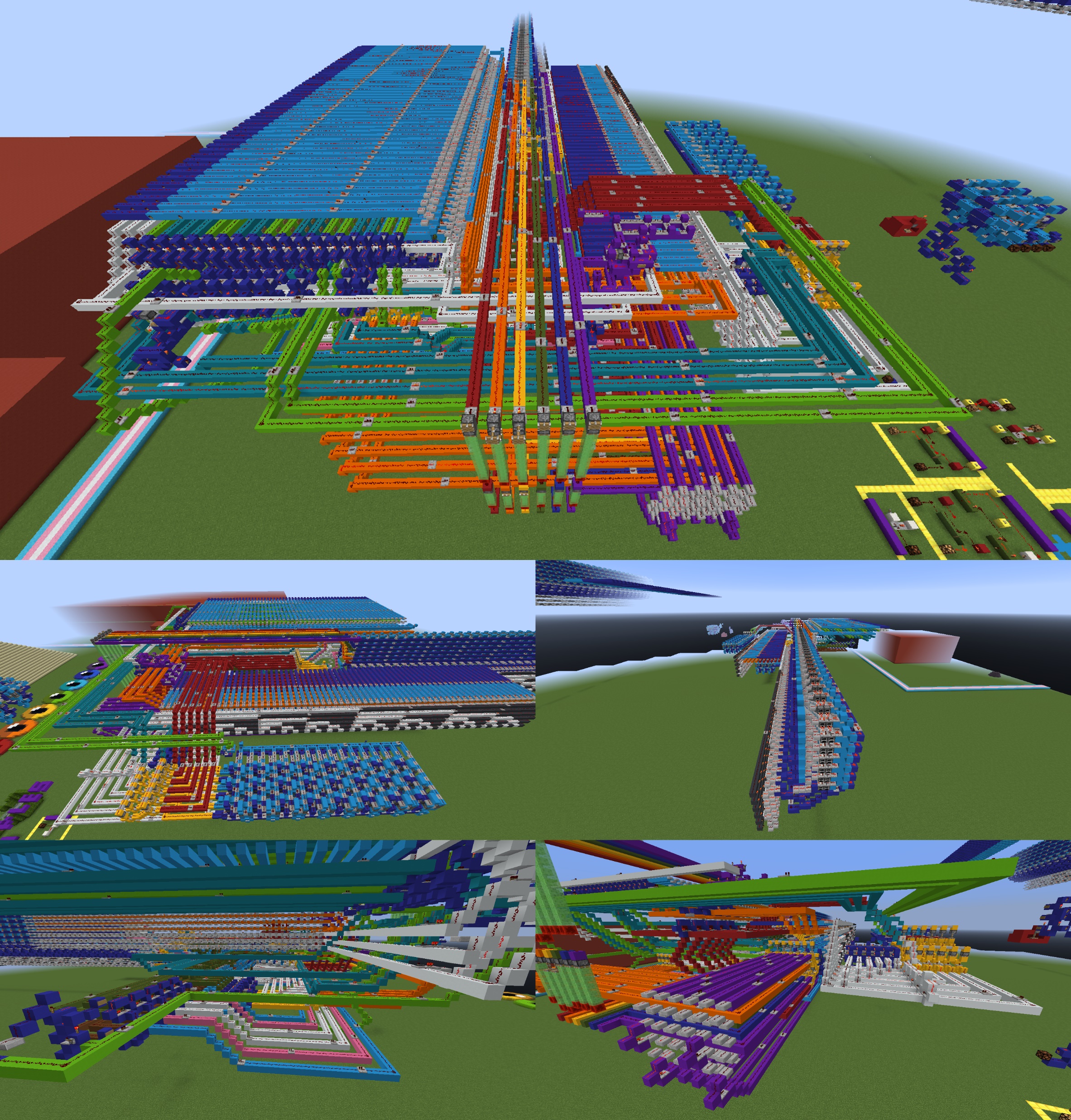 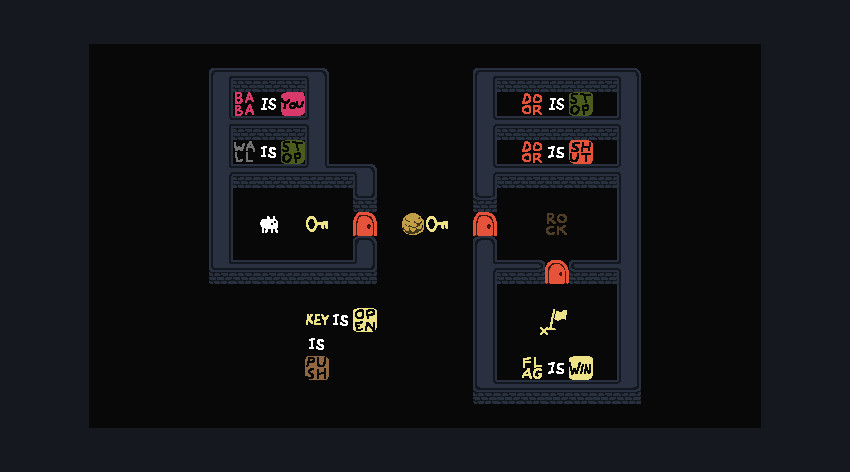 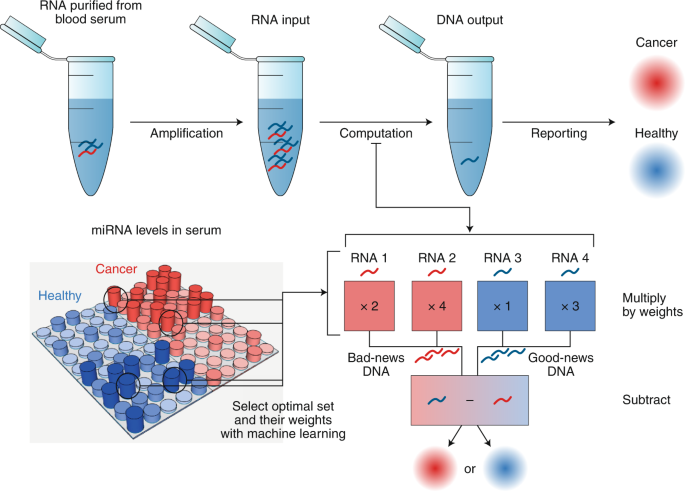 ORG
ORiGami
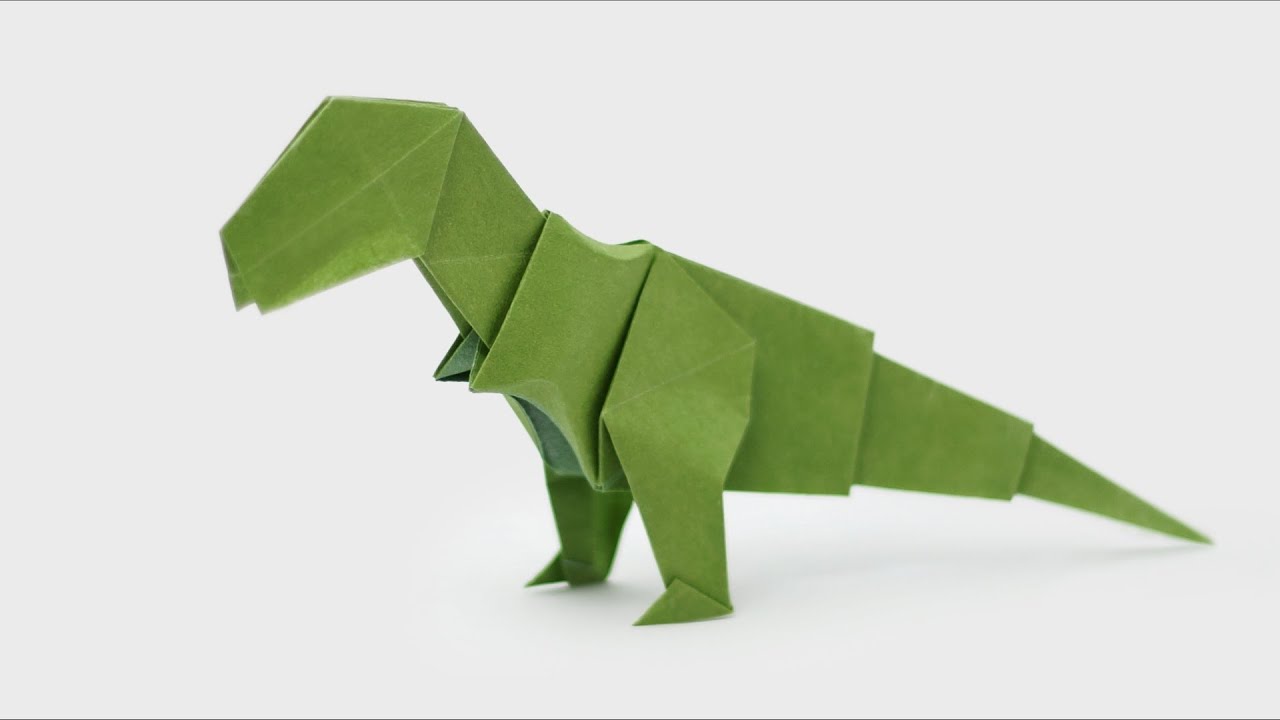 ORiGami
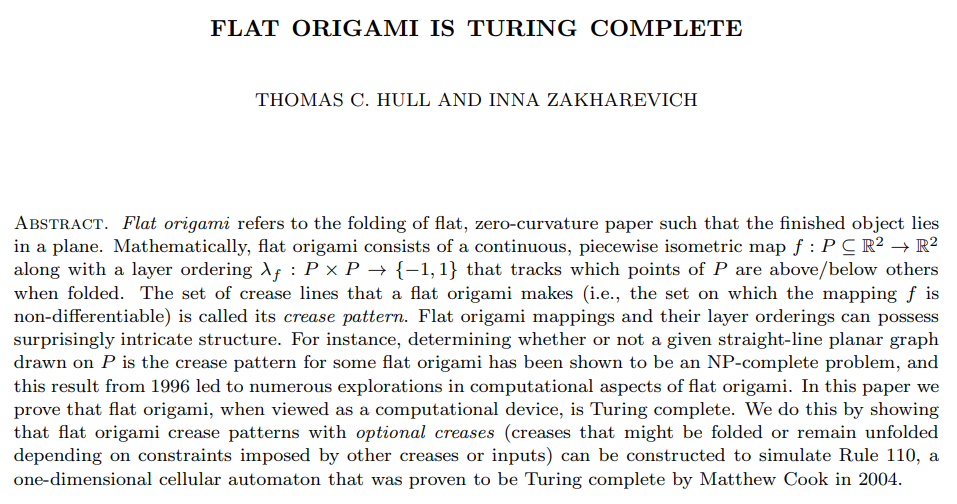 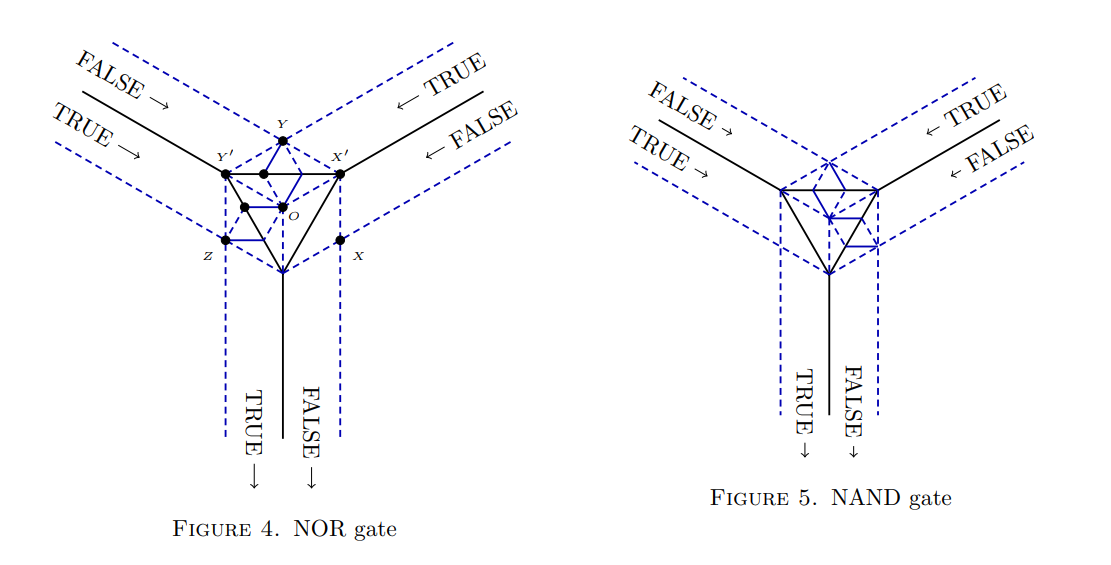 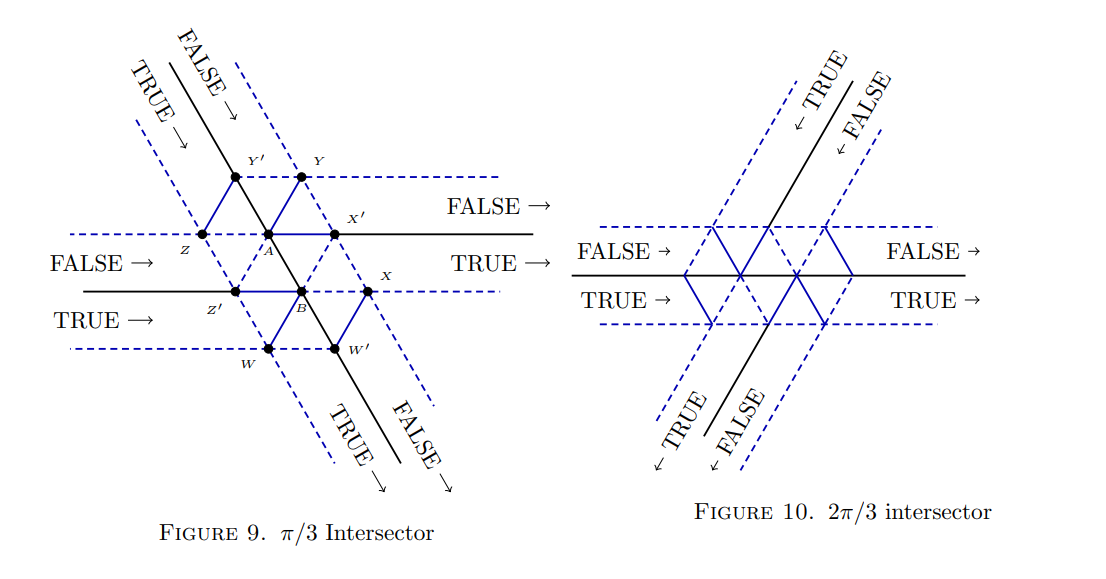 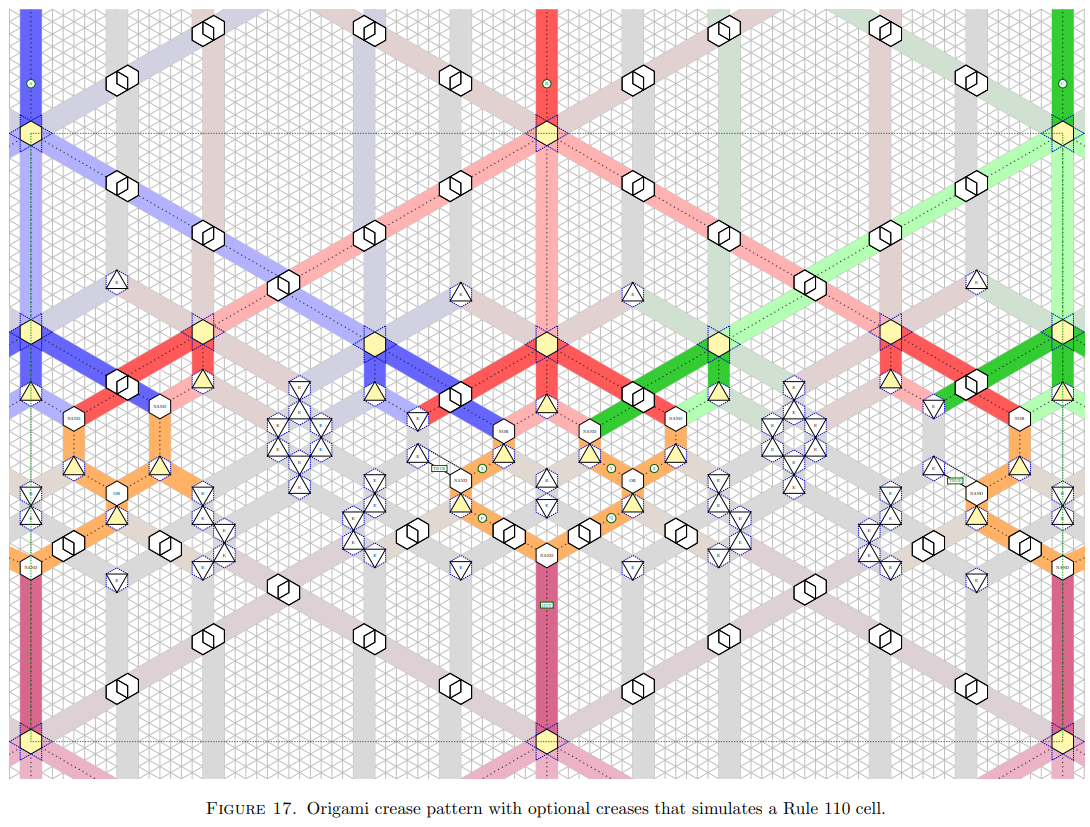 RTX 4090
A4 용지
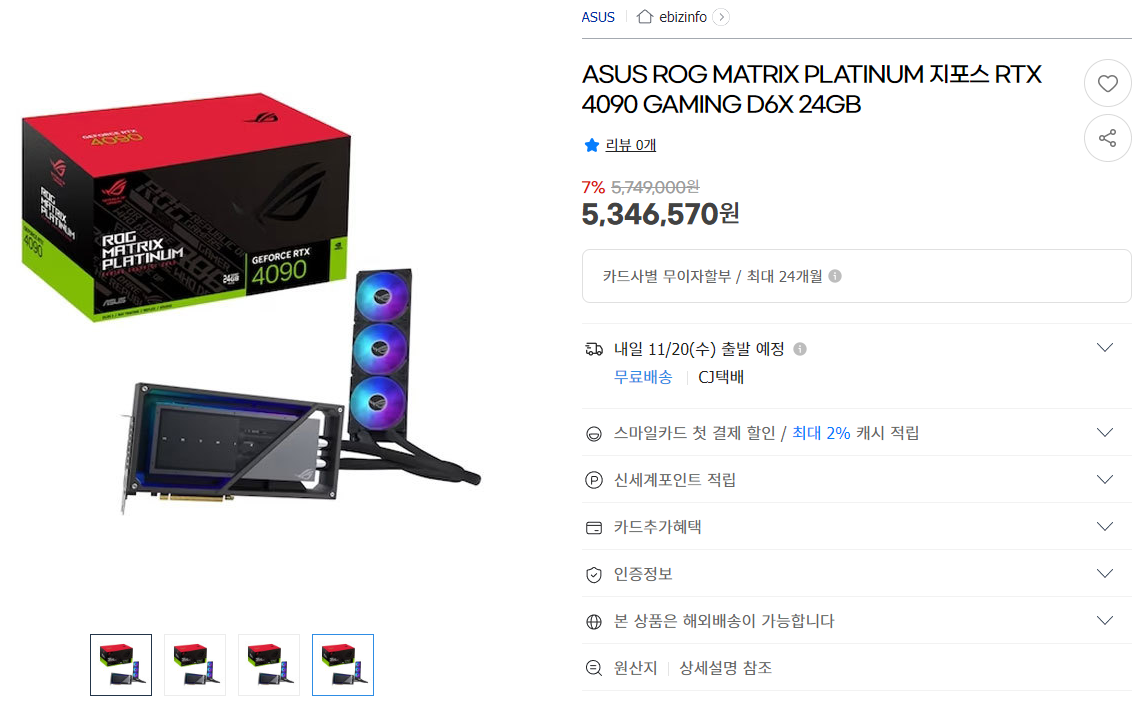 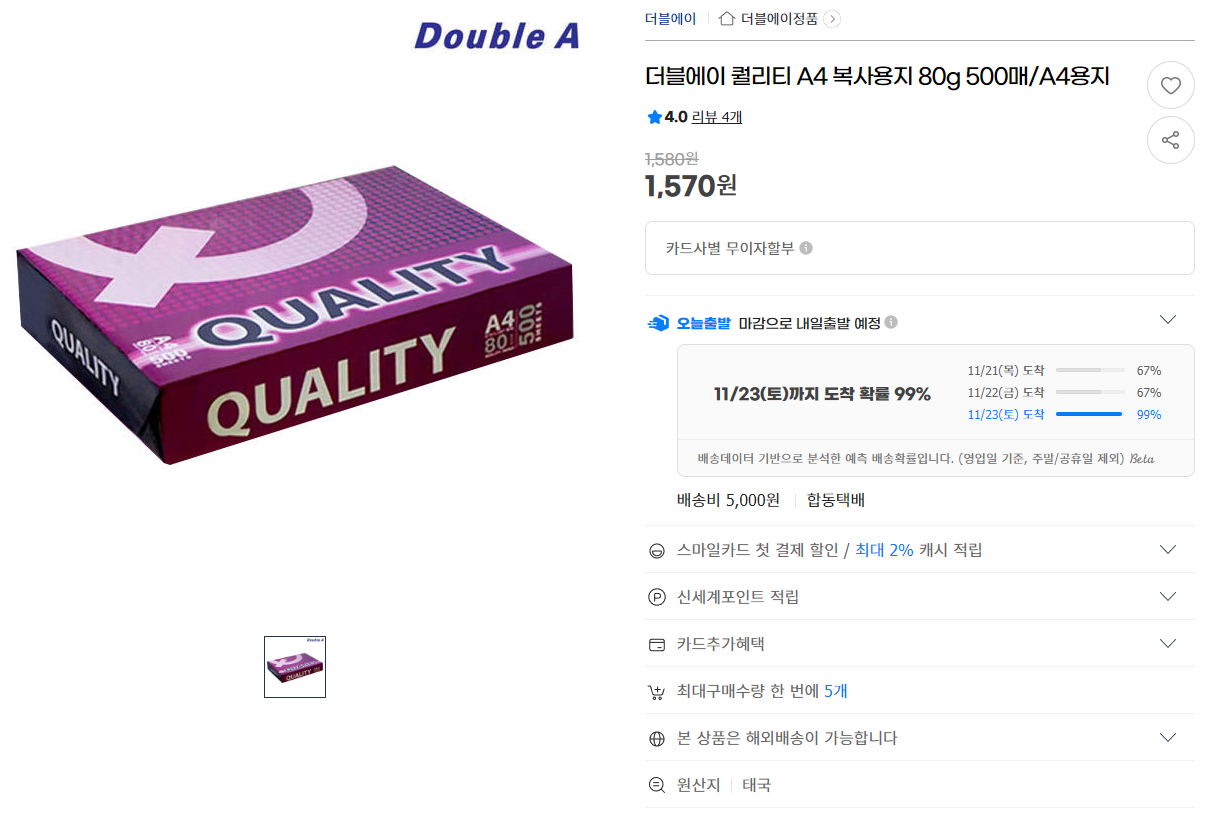 1485원/g
1.592원/g
RTX 4090
A4 용지
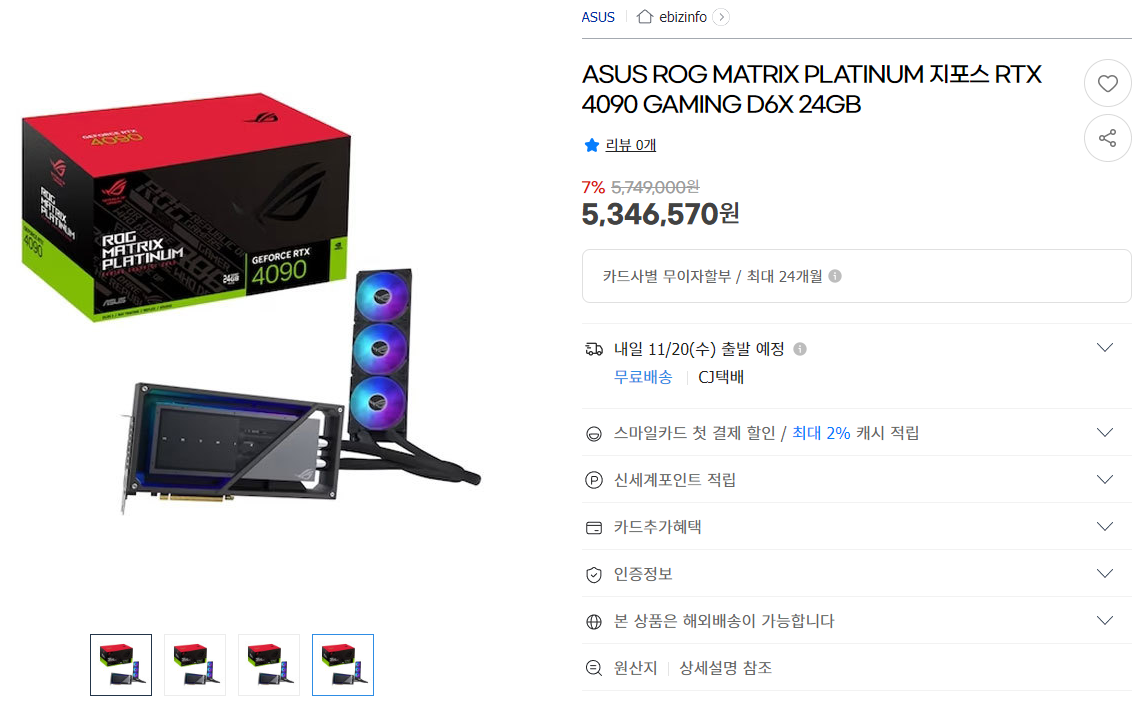 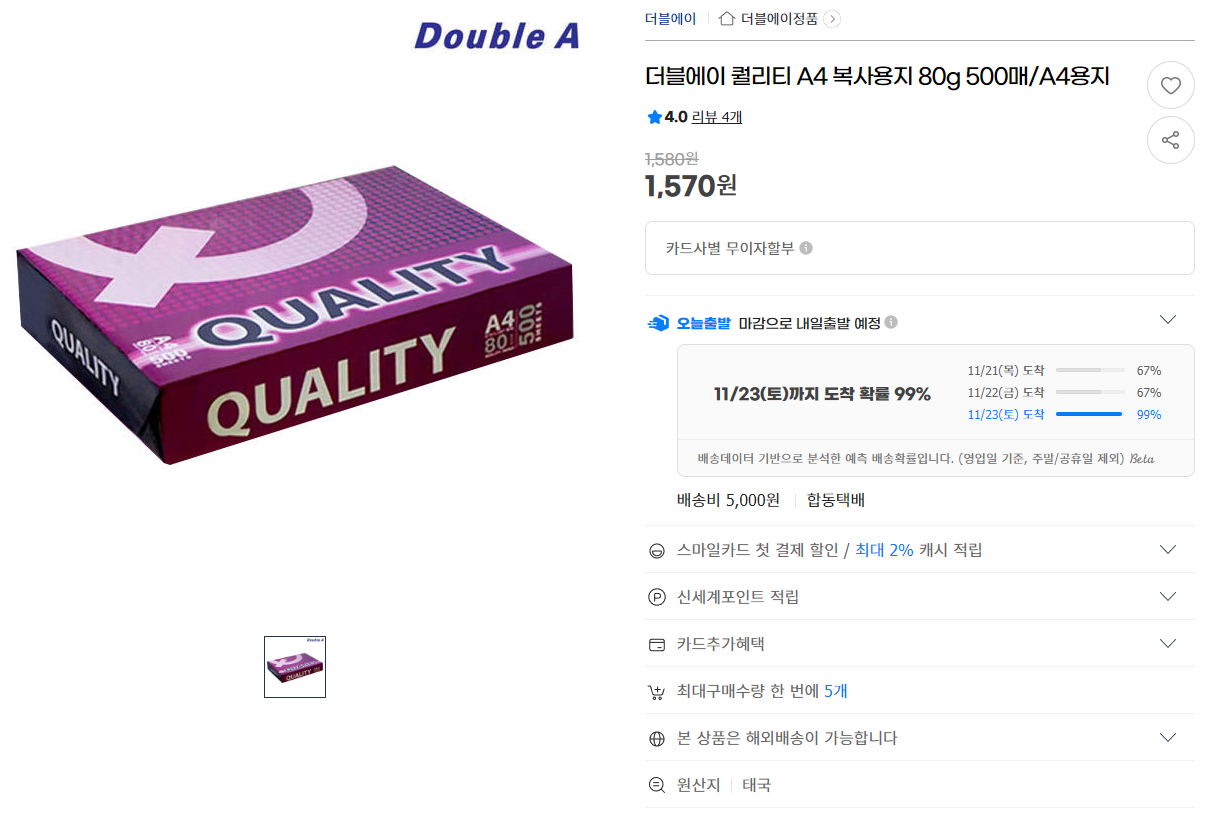 그램 당 가격 차이 1000배!!!
1485원/g
1.592원/g
A4 용지 720장
(무게 동일)
RTX 4090
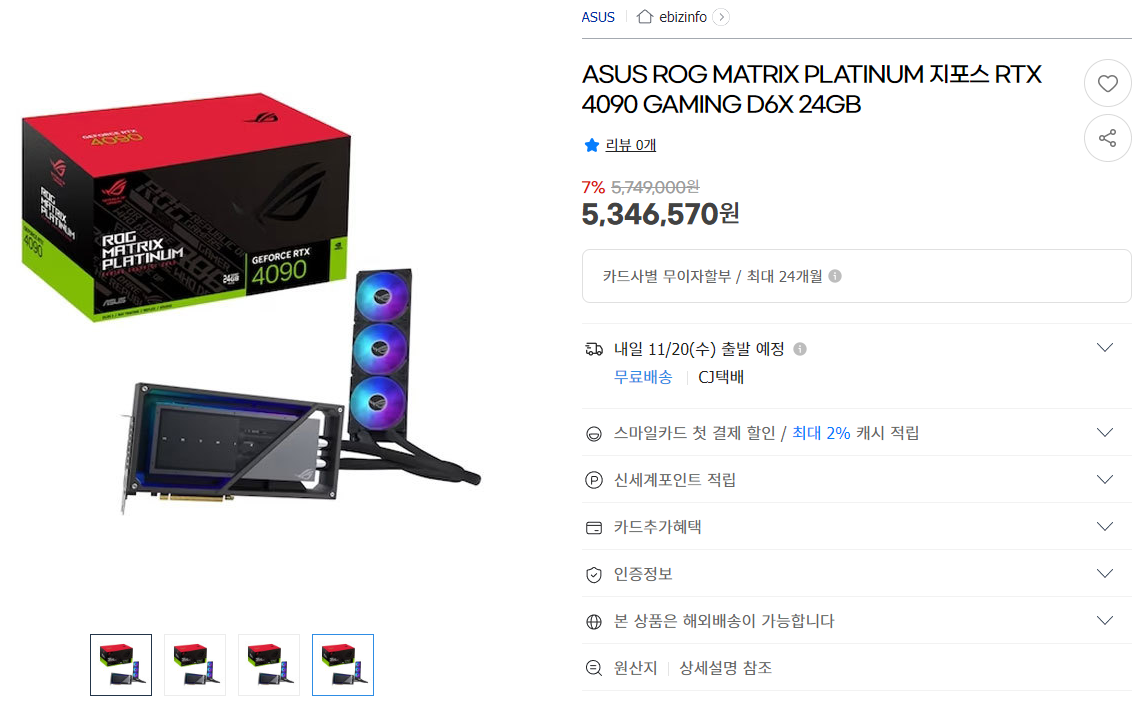 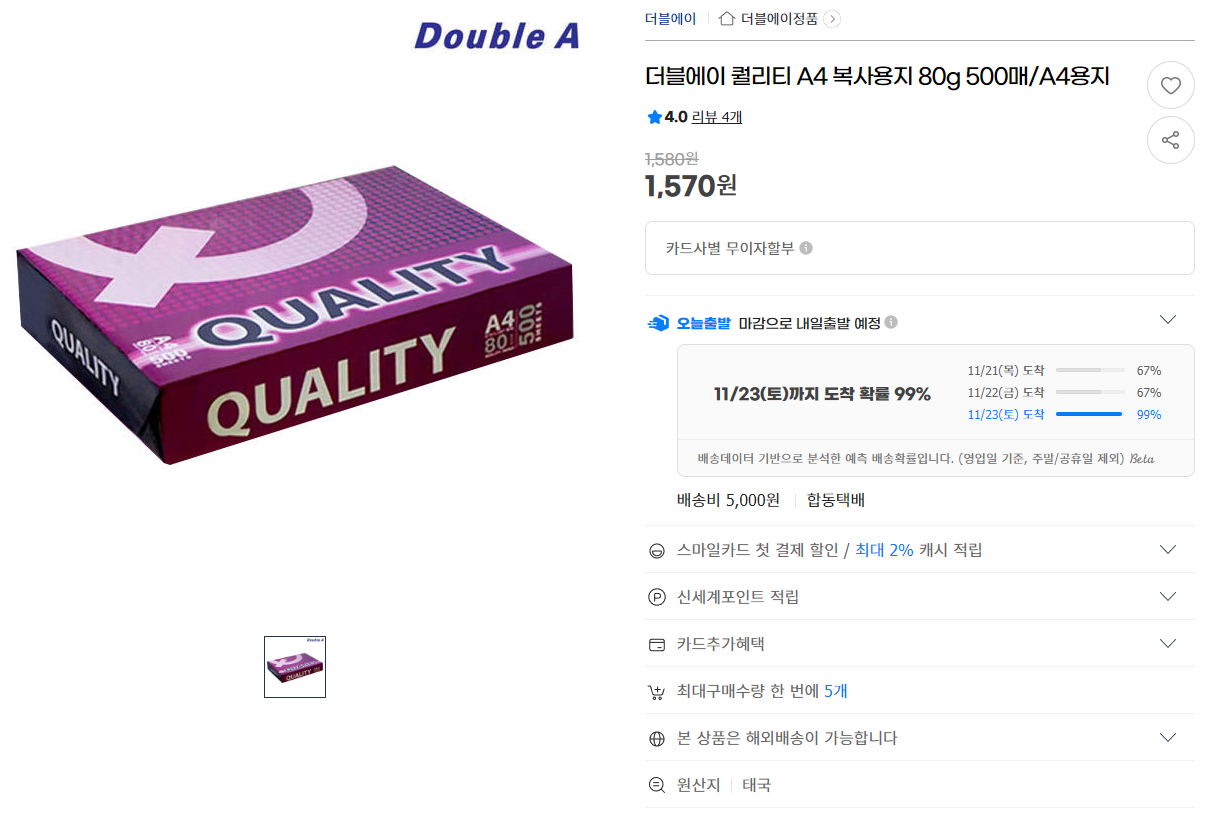 이산화탄소 방출량 500 g/시간
생산 시 이산화탄소 2000 g 방출
A4 용지 720장
(무게 동일)
RTX 4090
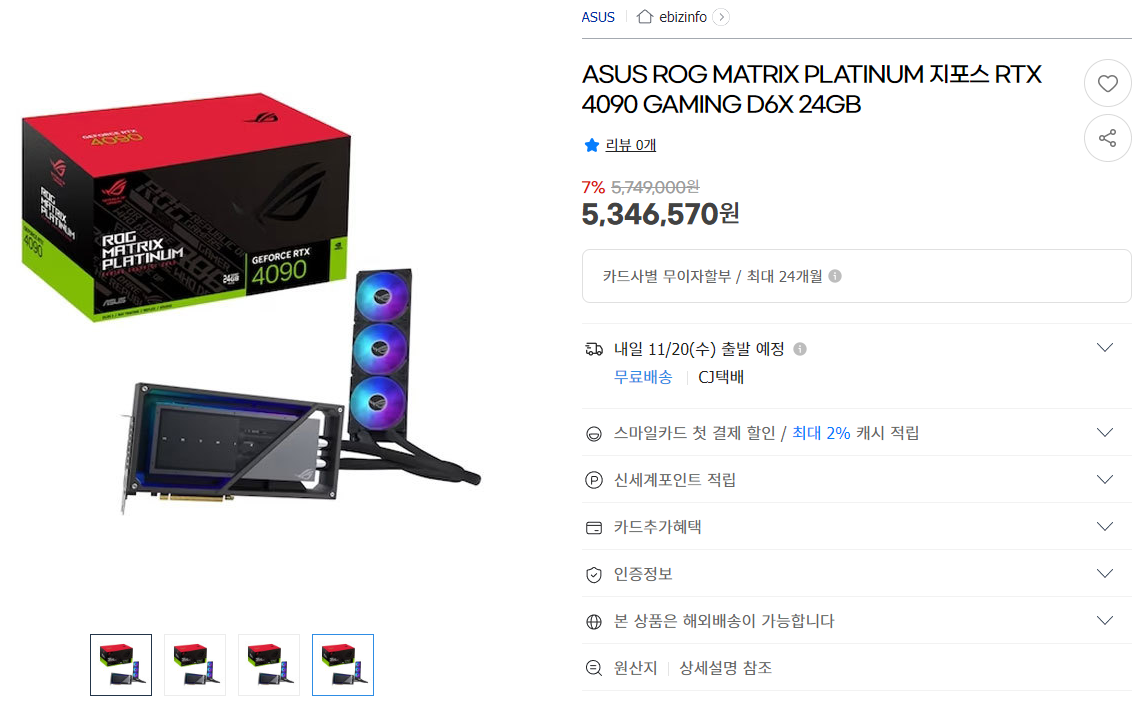 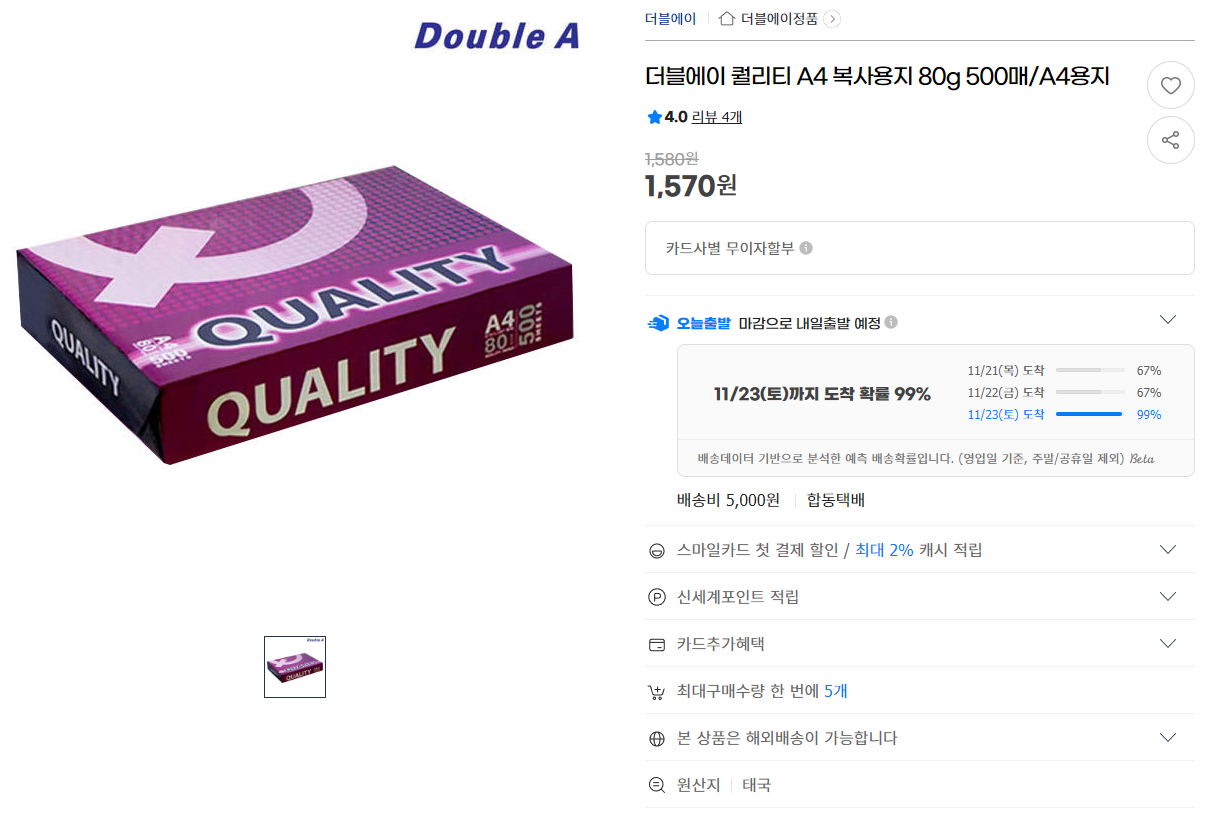 4시간 사용 시 환경오염 동일
이산화탄소 방출량 500 g/시간
생산 시 이산화탄소 2000 g 방출
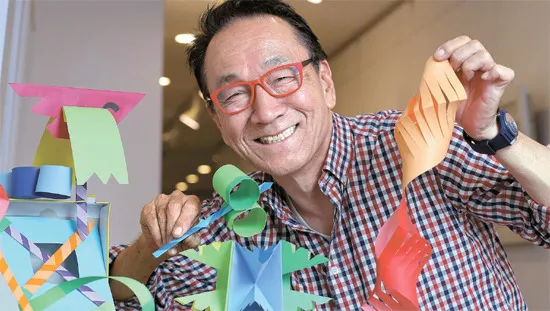